Recognizing Human actions fromStill Images with Latent Poses Authors: Weilong Yang, Yang Wang, and Greg MoriSimon Fraser University, Burnaby, BC, CanadaIn: IEEE Conference Computer Vision and Pattern Recognition (CVPR), 2010
Presenter: Hoang, Van Dung
dungvanhoang@islab.ulsan.ac.kr
November 05, 2011
Outlines
Introduction
Pose presentation 
Model formulation
Part appearance potential
Pairwise potential
Root location potential
Global action potential
Learning and inference
Inference
Learning
Experiments
Conclusion
2
Introduction
The main goal of this paper is inferential the action label from still images.
The information about actions label of an image comes from the pose. For example the configurations of body parts of human in the image. However, not all body parts are equally important for differentiating actions.
The challenge is how to learn a system that is aware of the importance of different body parts. So it can try to differentiate on some parts for pose estimation.
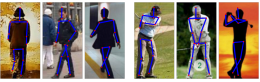 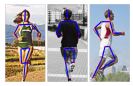 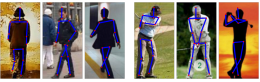 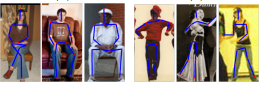 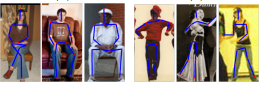 3
Introduction (cont.)
Schema performance
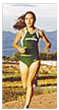 Image
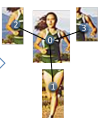 Body parts classification
Pose
 estimation
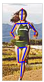 Action detection
Running
4
Pose representation
Authors use the notation of “poselet” to refer to a set of patches not only with similar pose configuration, but also from the same action class.
Building annotation the joint positions of human body parts in the 2D image space.
From the pose annotation, collect a set of patches with similar pose configuration.
Based on the intuition that action-specific parts to select poselets per action.
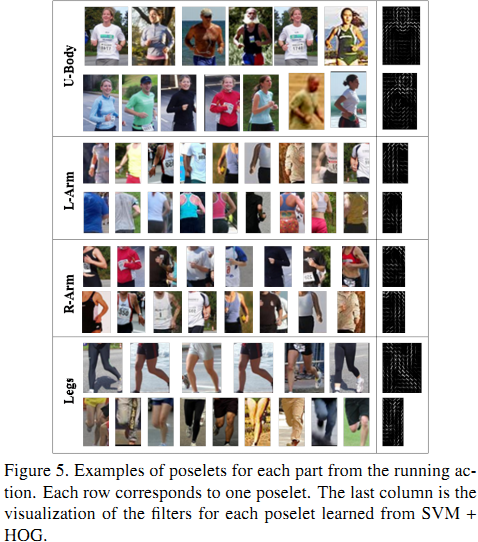 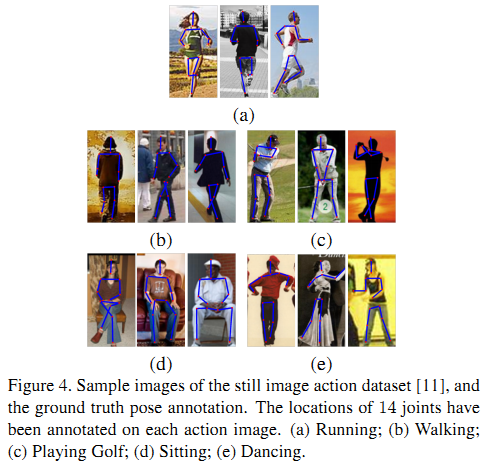 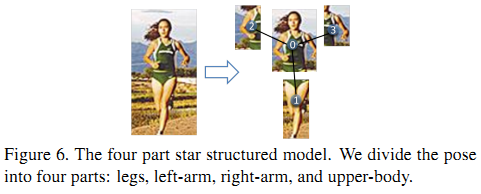 5
Pose representation (cont.)
In order to detect the presence of poselets, authors used the standard SVM and HOG feature for training classifier for each poselet.
Create samples:
The positive samples are patches from each poselet cluster. 
The negative samples are randomly selected from images which have the different action label to the positive samples.
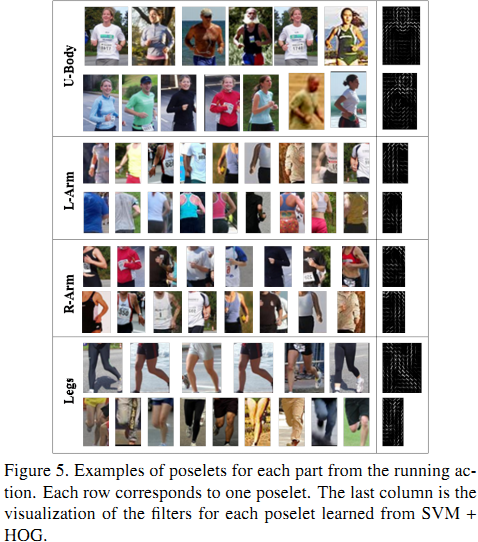 6
Model formulation
Assumptions:
Image (I) only contains one person in the middle of the image.
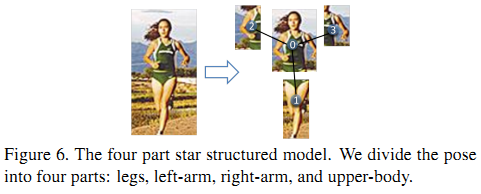 Y is the action label of the person, L is the pose of person.
Where:
L=(l0,l1,...l-1),  is the number of the parts 
li=(xi,yi,zi) is configuration of the i-th part, where (xi,yi) indicates the (x,y) locations of the i-th in image.
zii is index of the chosen poselet for the i-th part. i denote the poselet set corresponding to the part i.
7
Model formulation (cont.)
Using an undirected graph G=(V,E) to constrain the configuration of the pose L.
    Where:
A vertex jV, represent j-th part             
An edge (j,k) E
 Represent connected part lj and lk
Upper body
0
Left-arm
2
3
Right-arm
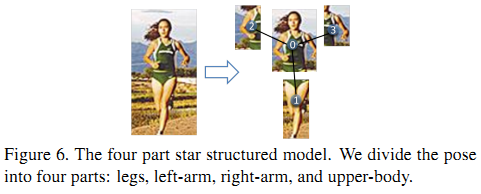 1
Legs
8
Model formulation (cont.)
Giving a set of N training samples {(I(n),L(n),Y(n)), n=1..N}
Learning a discriminative function H: I xY R  over an image I and its class label Y, and H is parameterized by .

Testing can predict the class label Y* of input image I as


Where H is formed:
   (I, L, Y) is a feature vector depending on I, L, and Y
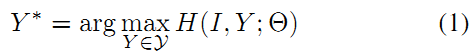 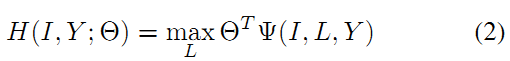 9
Model formulation (cont.)
T(I,L,Y) is defined as






Parameters  are the concatenation of the parameters in all the factors. That is  ={j: j  V}  {j,k:(j, k)  E}  {}
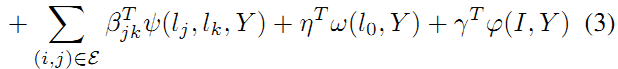 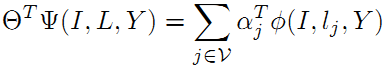 Part appearance potential
Global action potential
Root location potential
Pairwise potential
10
Model formulation (cont.)
Part appearance potential                  



Where:

 
f(I(lj)) denote the feature vector extracted from the patch defined by lj.
jab represents a template for the j-th part, if the action label is a and the chosen poselet for the j-th part is b.
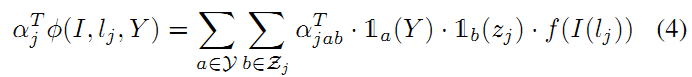 11
Model formulation (cont.)
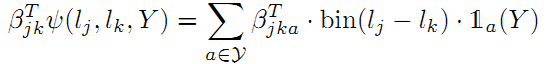 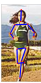 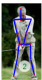 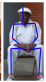 12
Model formulation (cont.)
Root location potential


	Where:
bin(l0) is vector according to the root part.
a is favors certain bins for the location of the root part for the action label a.
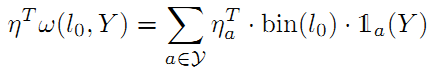 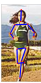 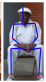 13
Model formulation (cont.)
Global action potential



  	Where
f(I) is a feature vector extracted from the whole image I
a is a template for the action class a.
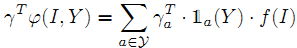 14
Inference
Given test image I, predict the action label Y* of I according to equation 


Where 
 
Try to find best pose
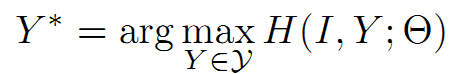 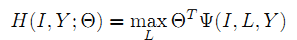 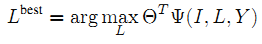 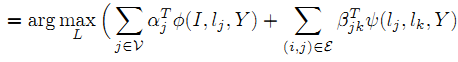 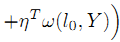 15
Learning
Training the model parameters  from training samples set {In, Ln, Yn}, n=1...N. 
Learning  using SVM formulation as follows:




Where 
    C is the trade-off parameter in SVM
    n is the slack variable for the n-the training sample.
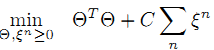 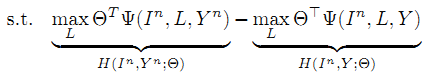 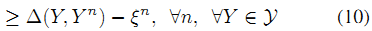 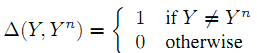 16
Experiments
Dataset: 2458 original images, consists 5 action categories: running, walking, playing golf, sitting, and dancing.
Making samples set from this set, and by mirror image.
Then manually annotate the pose with 14 joint on the human body on the all image in dataset.
For training stage, creating 90 poselets in total from the training set.
17
Experiments (cont.)
Comparing this approach with a multi classification SVM with HOG descriptors
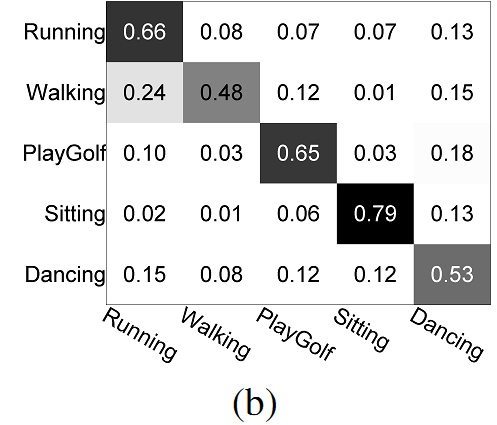 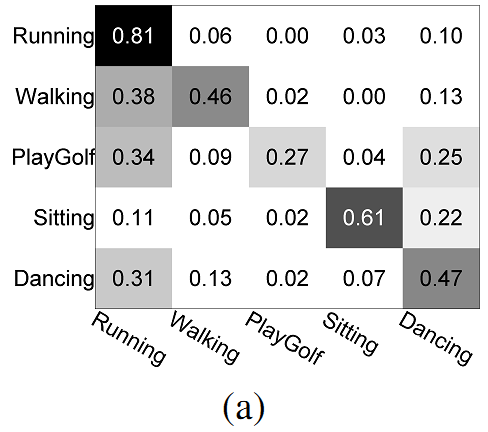 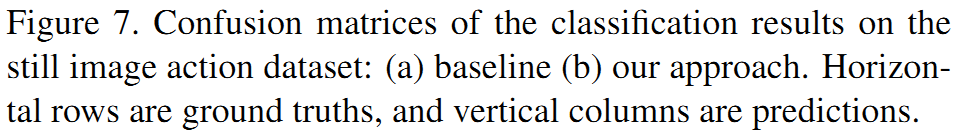 18
Experiments (cont.)
Summarizing the comparison between this method and baseline method on the same test data.
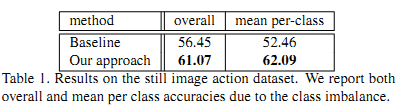 19
Experiments (cont.)
Testing on Youtube video dataset.
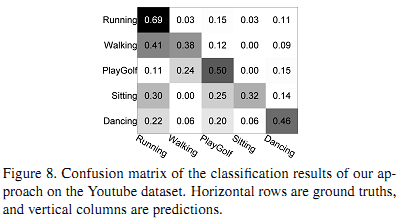 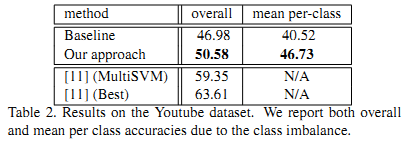 20
Experiments (cont.)
Visualization of Latent Pose
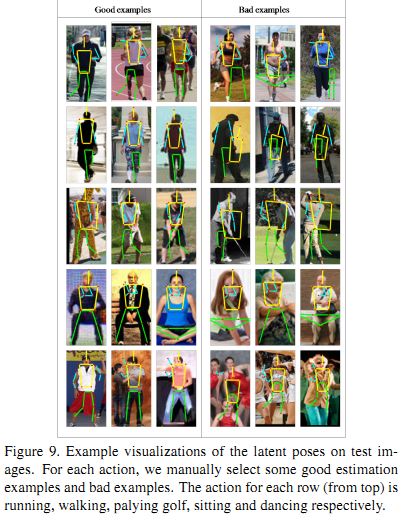 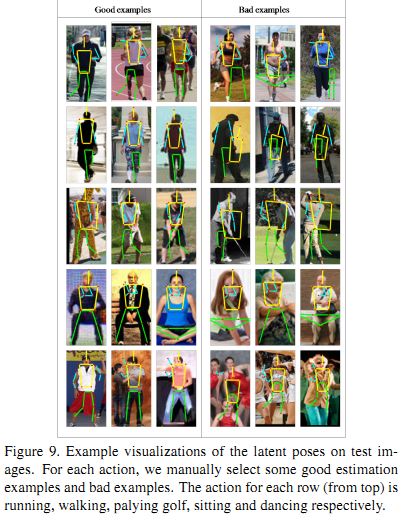 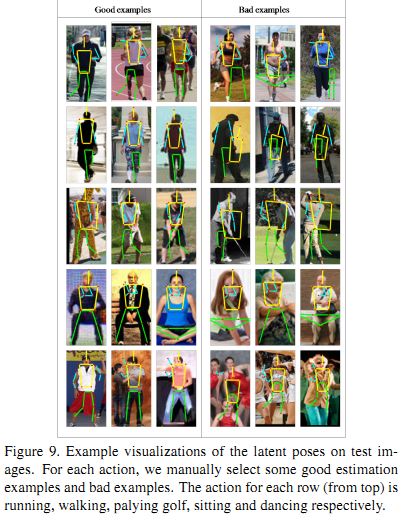 21
Conclusion
Presenting a model that integrates pose estimation and action recognition. Based on the latent pose estimation to solve action recognition.
The experimental results demonstrate that based on inferring the latent pose, we can improve the final action recognition result.
22
Conclusion
My aim: Developing the camera surveillance system for monitor smoker in public places. However, it detection smoking action via estimation the history of action on video.
23
Thank YOU for Attentions!